汇报人：xiazaii
汇报时间：xiazaii
202X
小清新个人转正工作总结
Research on The Strategies of Improving The Learning Ability of China’s Enterprises
02
03
04
输入您的标题
01
Enter your title
输入您的标题
目录
Enter your title
输入您的标题
Enter your title
输入您的标题
Enter your title
点击输入标题
1.点击输入小标题
2.点击输入小标题
3.点击输入小标题
输入您的小标题
Enter your subtitle
1
添加标题
添加标题
添加标题
添加标题
添加标题
点击输入文字点击输入文字点击输入文字点击输入文字点击输入文字点击输入文字
点击输入文字点击输入文字点击输入文字点击输入文字点击输入文字点击输入文字
点击输入文字点击输入文字点击输入文字点击输入文字点击输入文字点击输入文字
点击输入文字点击输入文字点击输入文字点击输入文字点击输入文字点击输入文字
点击输入文字点击输入文字点击输入文字点击输入文字点击输入文字点击输入文字
2008
2011
2012
2013
2014
输入您的小标题
Enter your subtitle
1
添加标题
添加标题
添加标题
点击输入文字点击输入文字点击输入文字点击输入文字点击输入文字点击输入文字
点击输入文字点击输入文字点击输入文字点击输入文字点击输入文字点击输入文字
点击输入文字点击输入文字点击输入文字点击输入文字点击输入文字点击输入文字
添加标题
添加标题
添加标题
点击输入文字点击输入文字点击输入文字点击输入文字点击输入文字点击输入文字
点击输入文字点击输入文字点击输入文字点击输入文字点击输入文字点击输入文字
点击输入文字点击输入文字点击输入文字点击输入文字点击输入文字点击输入文字
输入您的小标题
Enter your subtitle
1
点击添加小标题
点击添加小标题
您的内容打在这里，或者通过复制您的文本后，在此框中选择粘贴，并选择只保留文字。
您的内容打在这里，或者通过复制您的文本后，在此框中选择粘贴，并选择只保留文字。
点击添加
文字点击添加
文字
点击添加
文字点击
点击添加
文字
点击添加
文字
点击输入标题
1.点击输入小标题
2.点击输入小标题
3.点击输入小标题
输入您的小标题
Enter your subtitle
2
添加标题
添加标题
添加标题
您的内容打在这里，或者通过复制您的文本后。您的内容打在这里，或者通过复制您的文
您的内容打在这里，或者通过复制您的文本后。您的内容打在这里，或者通过复制您的文
您的内容打在这里，或者通过复制您的文本后。您的内容打在这里，或者通过复制您的文
添加标题
添加标题
添加标题
添加标题
添加标题
添加标题
添加标题
添加标题
添加标题
添加标题
添加标题
添加标题
输入您的小标题
Enter your subtitle
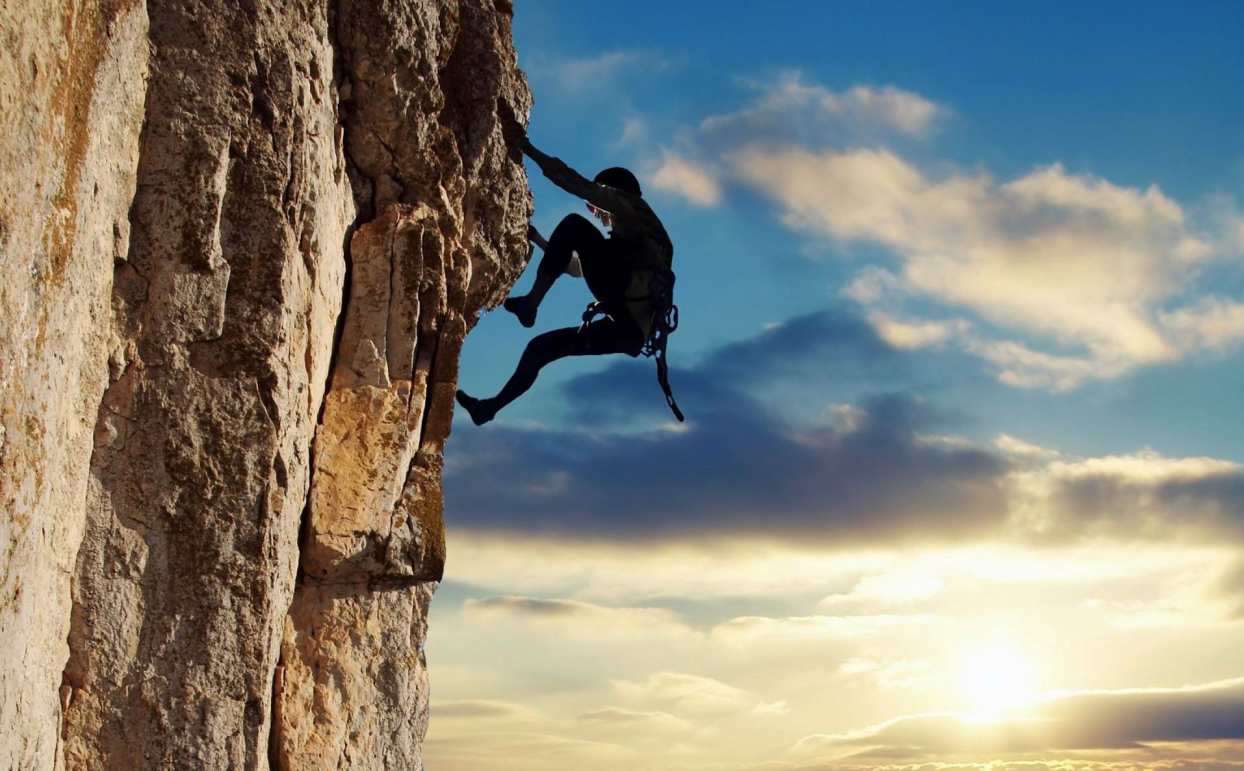 点击输入文字点击输入文字点击输入文字点击输入文字点击输入文字点击输入文字点击输入文字点击输入文字点击输入文字点击输入文字点击输入文字点击输入文字
点击输入文字点击输入文字点击输入文字点击输入文字点击输入文字点击输入文字
点击输入文字点击输入文字点击输入文字点击输入文字点击输入文字点击输入文字点击输入文字点击输入文字点击输入文字点击输入文字点击输入文字点击输入文字点击输入文字点击输入文字
2
输入您的小标题
Enter your subtitle
2
添加标题
添加标题
点击输入文字点击输入文字点击输入文字点击输入文字点击输入文字点击输入文字
点击输入文字点击输入文字点击输入文字点击输入文字点击输入文字点击输入文字
添加标题
添加标题
点击输入文字点击输入文字点击输入文字点击输入文字点击输入文字点击输入文字
点击输入文字点击输入文字点击输入文字点击输入文字点击输入文字点击输入文字
添加标题
添加标题
点击输入文字点击输入文字点击输入文字点击输入文字点击输入文字点击输入文字
点击输入文字点击输入文字点击输入文字点击输入文字点击输入文字点击输入文字
点击输入标题
1.点击输入小标题
2.点击输入小标题
3.点击输入小标题
输入您的小标题
Enter your subtitle
3
添加标题
1
点击输入文字点击输入文字点击输入文字点击输入文字点击输入文字点击输入文字
添加标题
2
点击输入文字点击输入文字点击输入文字点击输入文字点击输入文字点击输入文字
添加标题
4
3
添加标题
点击输入文字点击输入文字点击输入文字点击输入文字点击输入文字点击输入文字
点击输入文字点击输入文字点击输入文字点击输入文字点击输入文字点击输入文字
添加标题
5
点击输入文字点击输入文字点击输入文字点击输入文字点击输入文字点击输入文字
6
添加标题
点击输入文字点击输入文字点击输入文字点击输入文字点击输入文字点击输入文字
输入您的小标题
Enter your subtitle
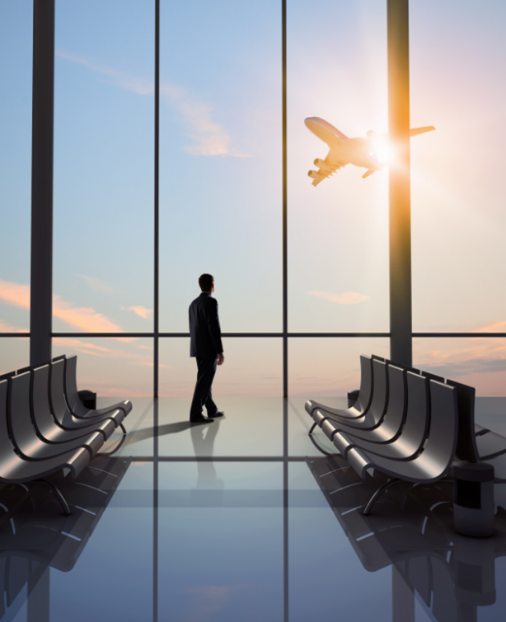 点击输入文字点击输入文字点击输入文字点击输入文字点击输入文字点击输入文字点击输入文字点击输入文字点击输入文字点击输入文字点击输入文字点击输入文字点击输入文字点击输入文字
添加标题
点击输入文字点击输入文字点击输入文字点击输入文字点击输入文字点击输入文字点击输入文字点击输入文字点击输入文字点击输入文字点击输入文字点击输入文字点击输入文字点击输入文字
点击输入文字点击输入文字点击输入文字点击输入文字点击输入文字点击输入文字点击输入文字点击输入文字点击输入文字点击输入文字点击输入文字点击输入文字点击输入文字点击输入文字
3
输入您的小标题
Enter your subtitle
2018年
您的内容打在这里，或者通过复制您的文本后，在此框中选择粘贴，并选择只保留文字。
您的内容打在这里，或者通过复制您的文本后，在此框中选择粘贴，并选择只保留文字。
您的内容打在这里，或者通过复制您的文本后，在此框中选择粘贴，并选择只保留文字。
10 条成绩，点击添加文本
2017年
10 条成绩，点击添加文本
2016年
10 条成绩，点击添加文本
2015年
10 条成绩，点击添加文本
3
点击输入标题
1.点击输入小标题
2.点击输入小标题
3.点击输入小标题
输入您的小标题
Enter your subtitle
4
添加标题
添加标题
点击输入文字点击输入文字点击输入文字点击输入文字点击输入文字点击输入文字点击输入文字点击输入文字点击输入文字点击输入文字点击输入文字点击输入文字点击输入文字点击输入文字点击输入文字
点击输入文字点击输入文字点击输入文字点击输入文字点击输入文字点击输入文字点击输入文字点击输入文字点击输入文字点击输入文字点击输入文字点击输入文字点击输入文字点击输入文字点击输入文字
A
C
B
D
添加标题
添加标题
点击输入文字点击输入文字点击输入文字点击输入文字点击输入文字点击输入文字点击输入文字点击输入文字点击输入文字点击输入文字点击输入文字点击输入文字点击输入文字点击输入文字点击输入文字
点击输入文字点击输入文字点击输入文字点击输入文字点击输入文字点击输入文字点击输入文字点击输入文字点击输入文字点击输入文字点击输入文字点击输入文字点击输入文字点击输入文字点击输入文字
输入您的小标题
Enter your subtitle
点击此处
添加内容
点击添加文字内容点击添加文字内容点击添加文字内容
点击添加文字内容点击添加文字内容点击添加文字内容
点击添加文字内容点击添加文字内容点击添加文字内容
点击添加文字内容点击添加文字内容点击添加文字内容
点击此处
添加内容
点击此处
添加内容
点击此处
添加内容
4
输入您的小标题
Enter your subtitle
添加文字
添加文字
您的内容打在这里，或者通过复制您的文本后，在此框中选择粘贴，并选择只保留文字。您的内容打在这里，或者通过复制您的文本后，在此框中选择粘贴，并选择只保留文字。
您的内容打在这里，或者通过复制您的文本后，在此框中选择粘贴，并选择只保留文字。您的内容打在这里，或者通过复制您的文本后，在此框中选择粘贴，并选择只保留文字。
您的内容打在这里，或者通过复制您的文本后，在此框中选择粘贴，并选择只保留文字。您的内容打在这里，或者通过复制您的文本后，在此框中选择粘贴，并选择只保留文字。
您的内容打在这里，或者通过复制您的文本后，在此框中选择粘贴，并选择只保留文字。您的内容打在这里，或者通过复制您的文本后，在此框中选择粘贴，并选择只保留文字。
4
汇报人：xiazaii
汇报时间：xiazaii
202X
感谢大家的聆听
Research on The Strategies of Improving The Learning Ability of China’s Enterprises